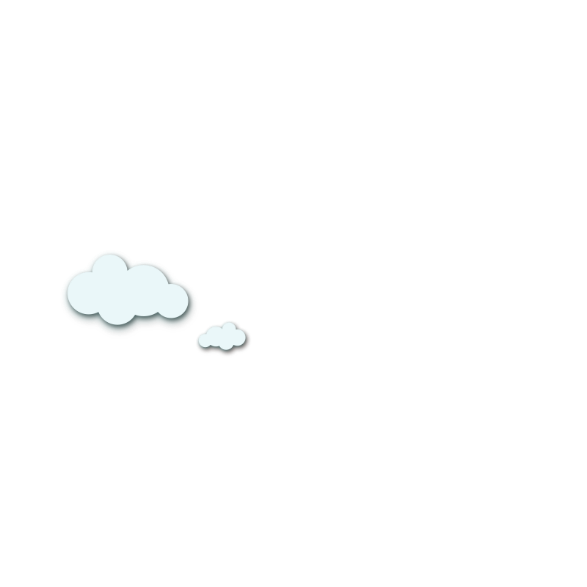 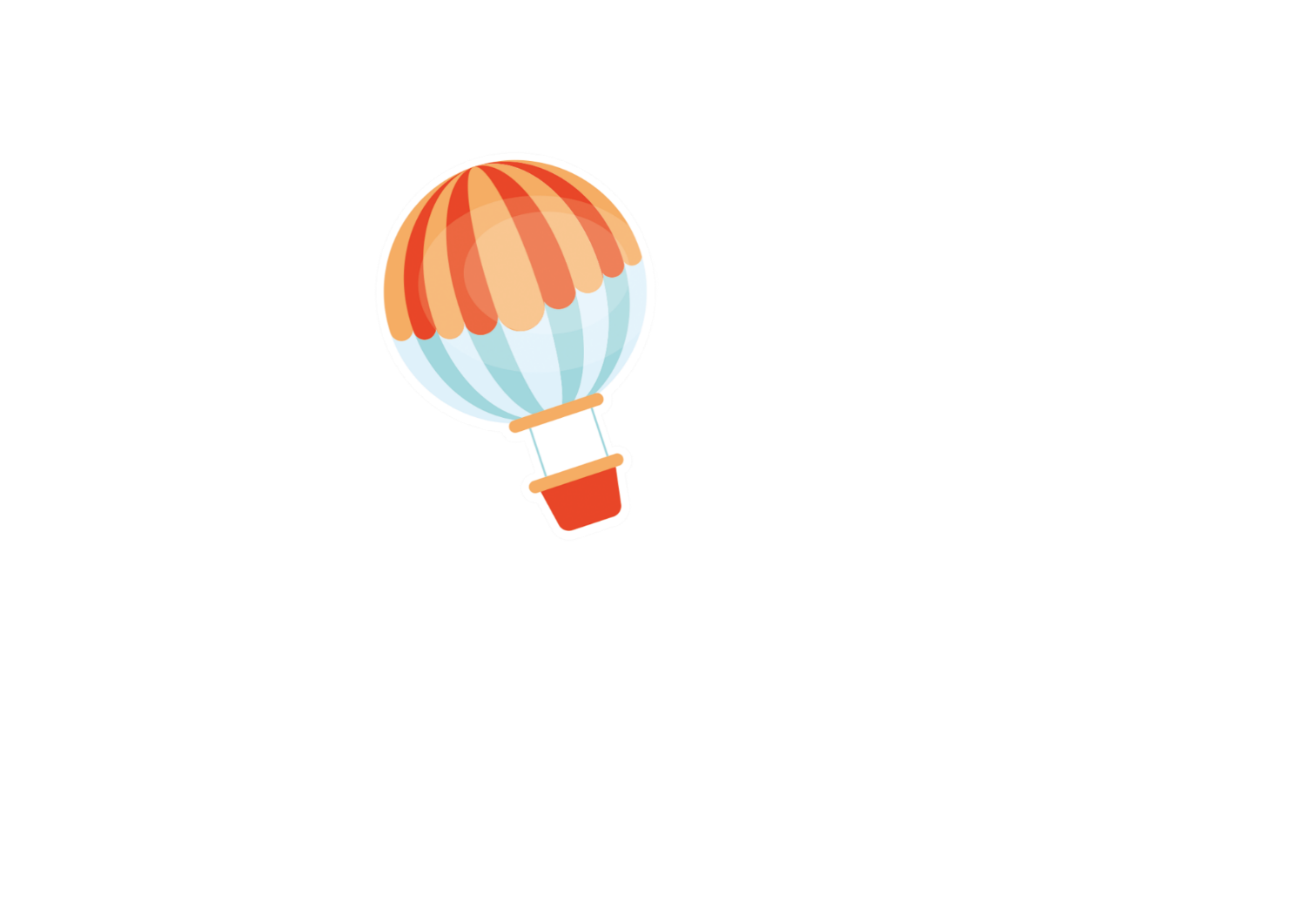 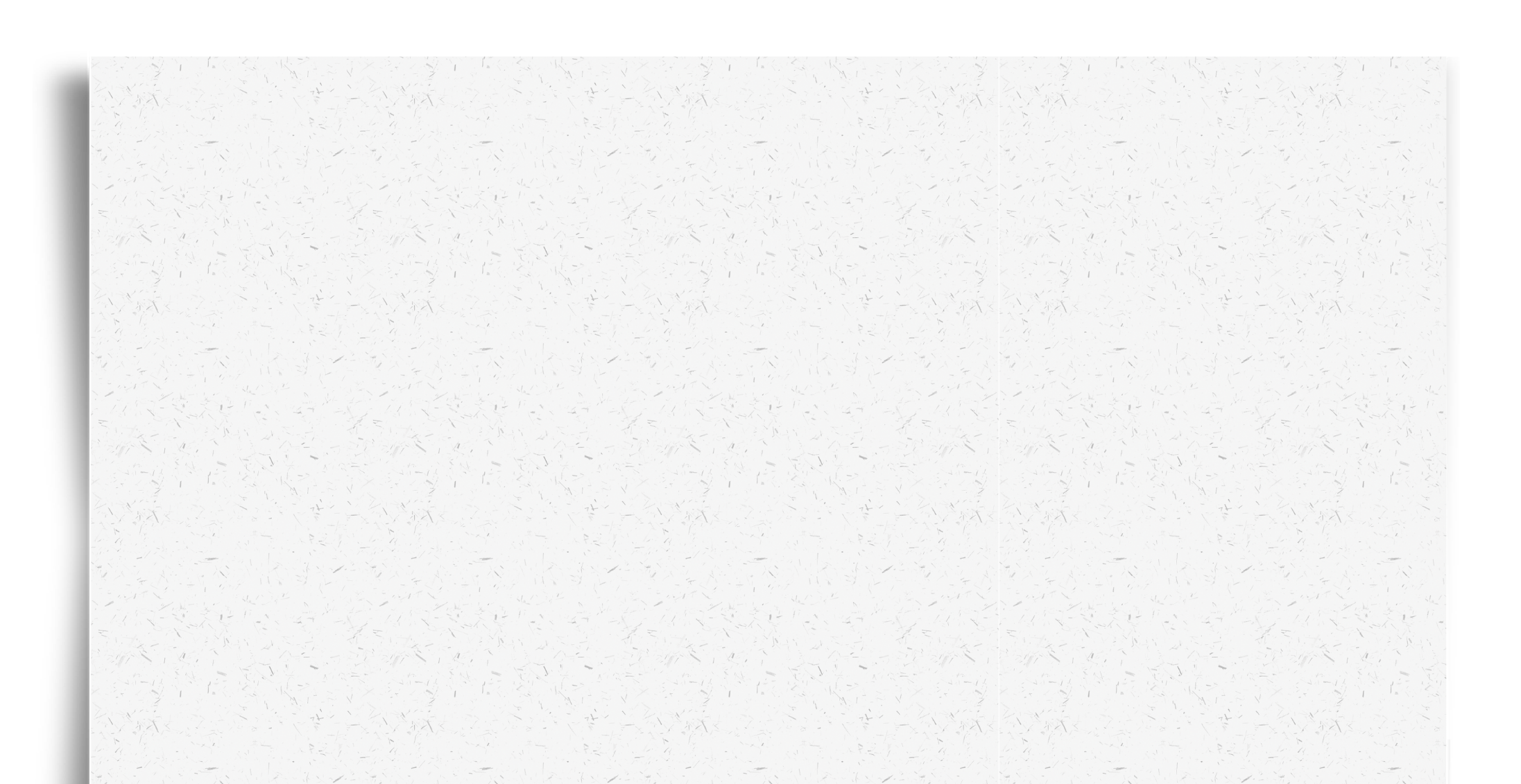 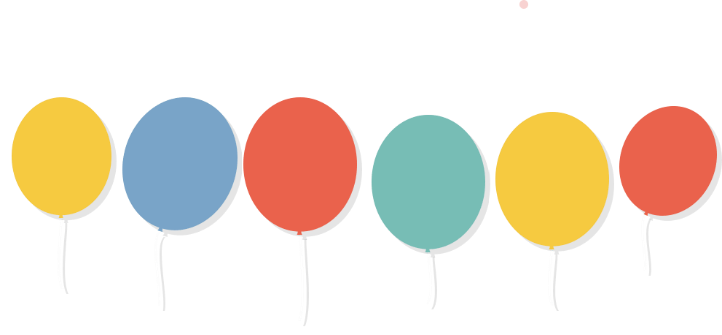 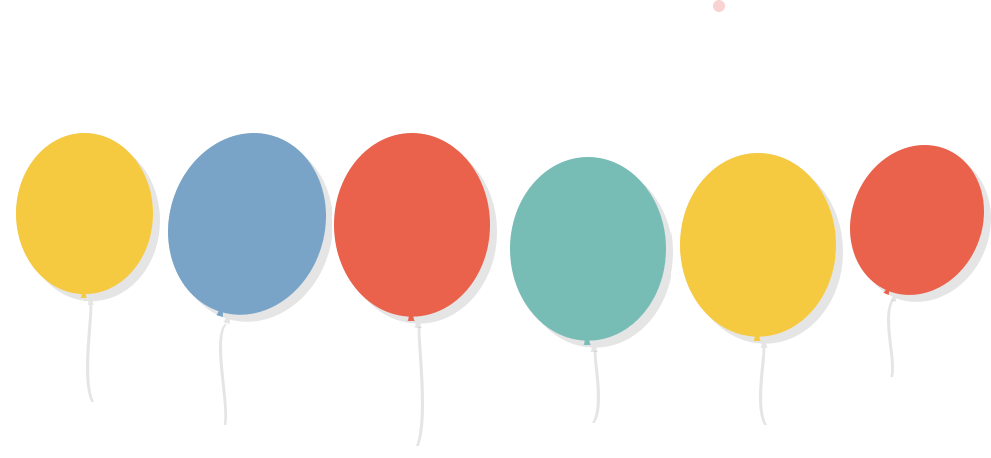 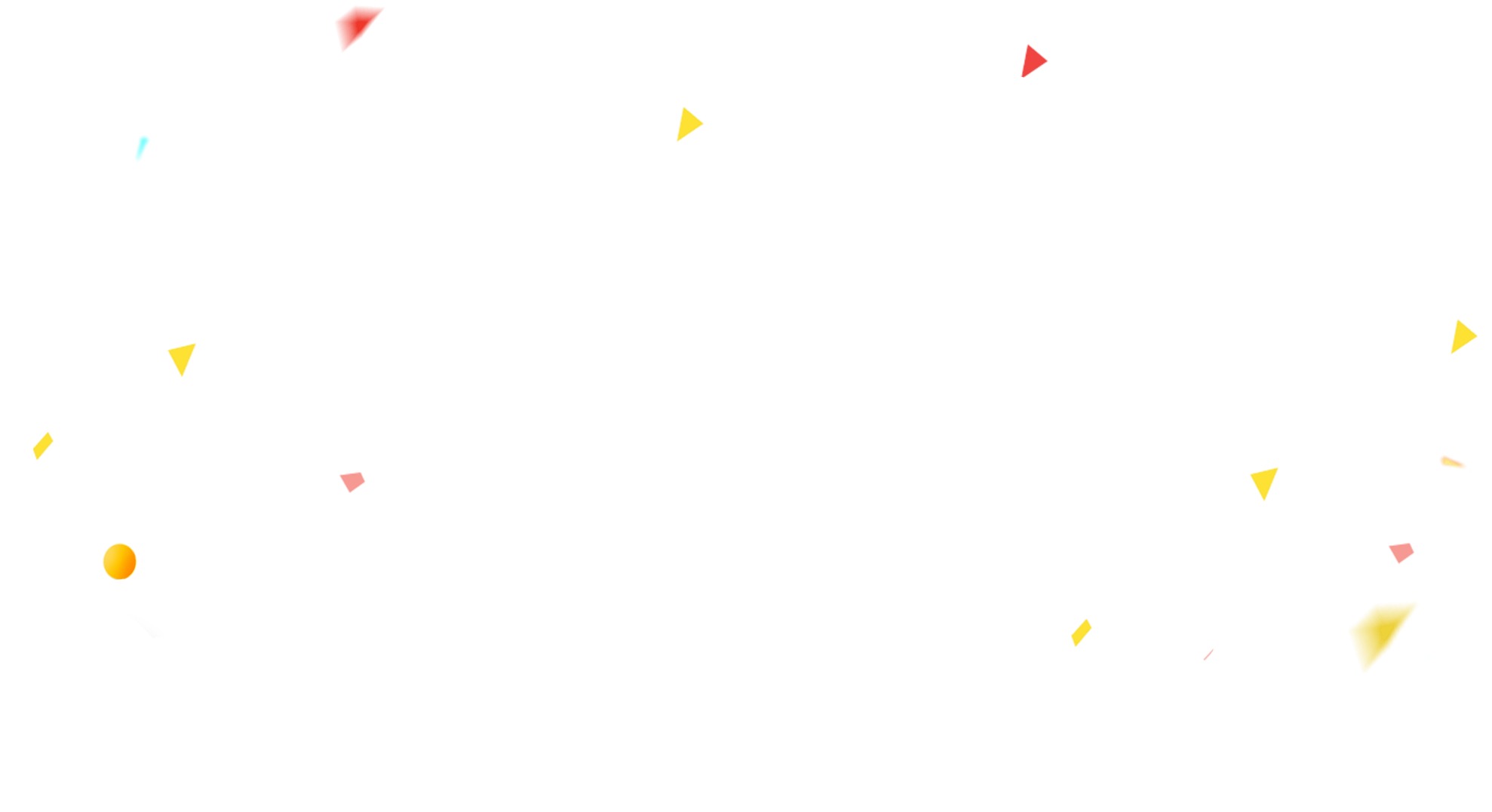 CHÀO MỪNG CÁC CON 
ĐẾN VỚI TIẾT HỌC
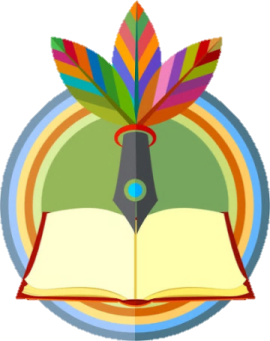 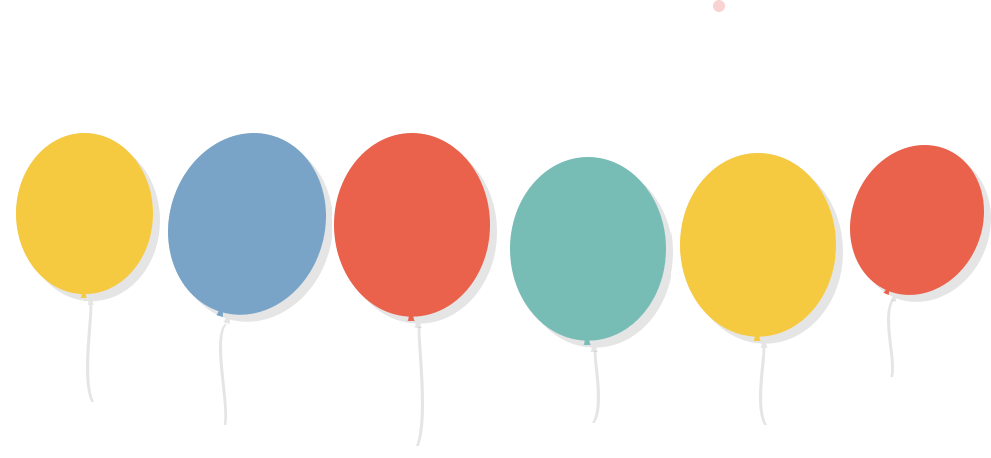 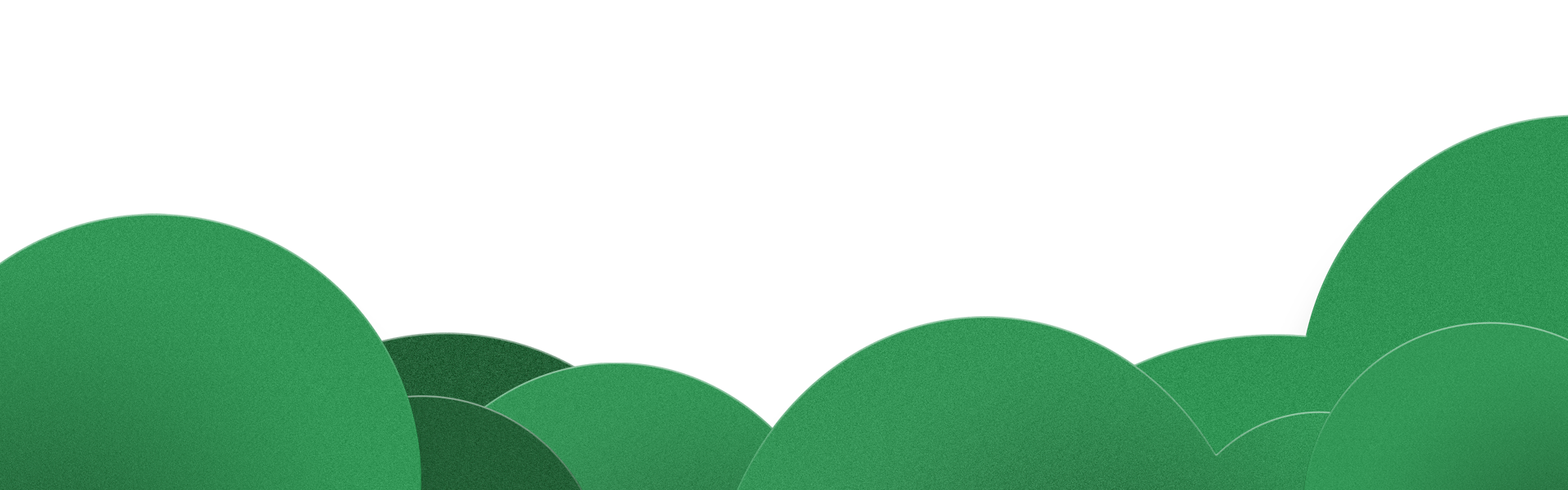 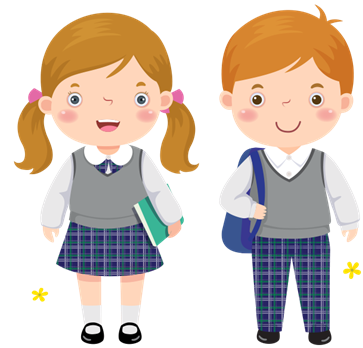 TIẾNG VIỆT
3
MÁI TRƯỜNG MẾN YÊU
Bài
1
TÔI ĐI HỌC
TIẾT 3
Tôi đi học
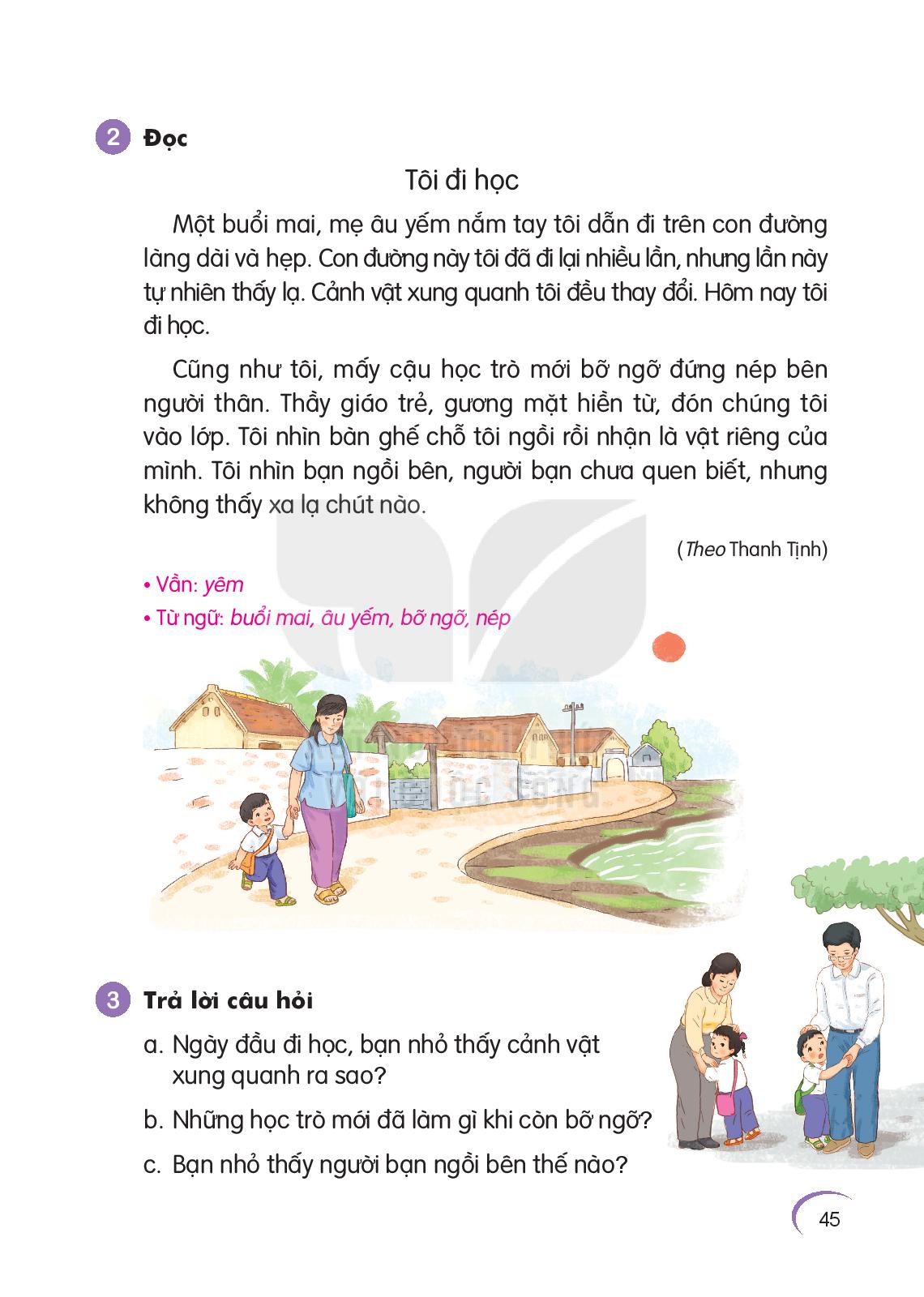 5.Chọn từ ngữ để hoàn thiện câu  và viết vào vở
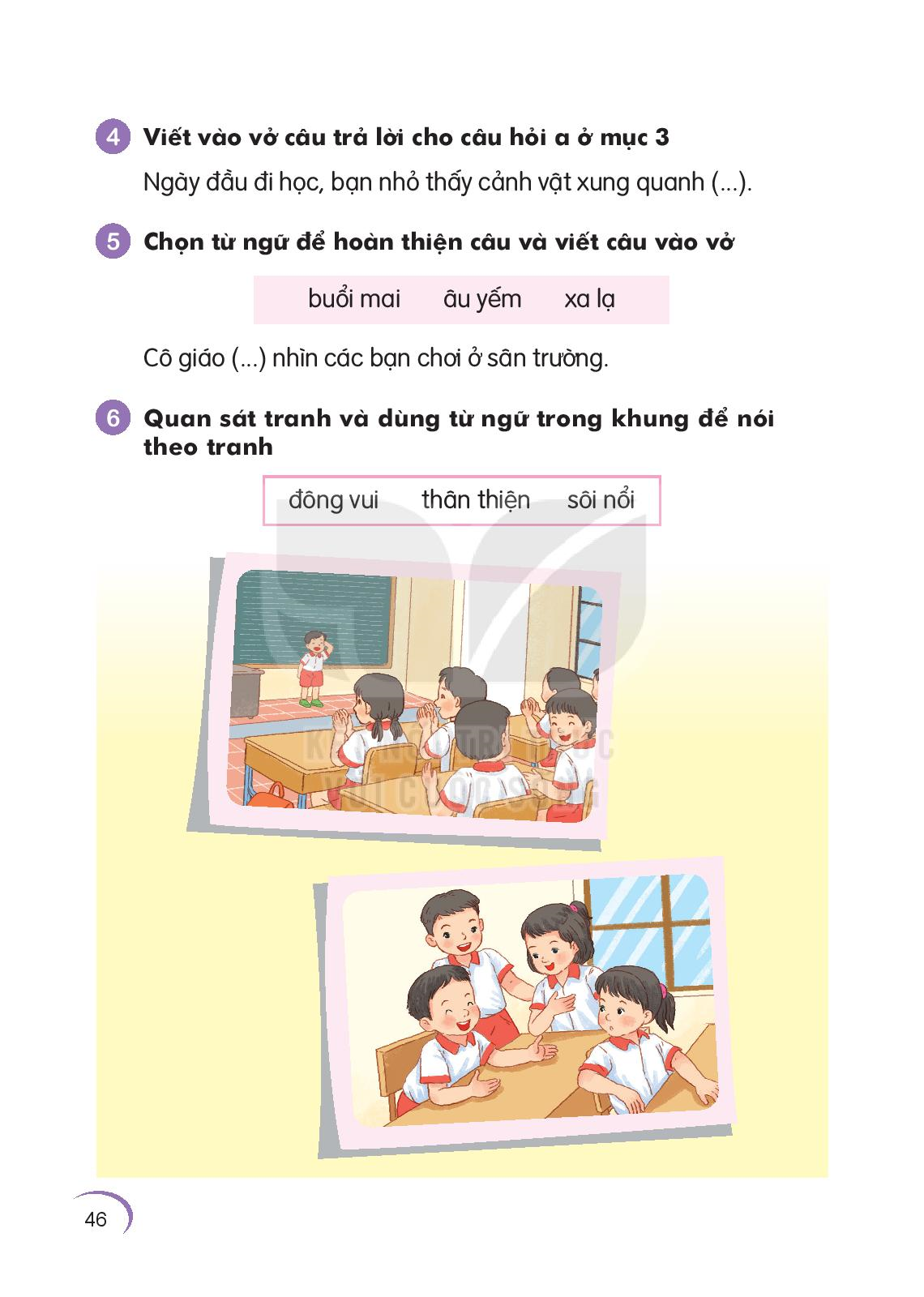 âu yếm
Cô giáo …………. nhìn các bạn chơi ở sân trường.
[Speaker Notes: GV cho hs chọn từ. HS chọn vào từ nào thì GV nhấp vào từ đó. Nhấp đúng từ ‘lo lắng” thì nó sẽ di chuyển về chỗ trống. Sau đó enter là câu mẫu viết vở sẽ xuất hiện]
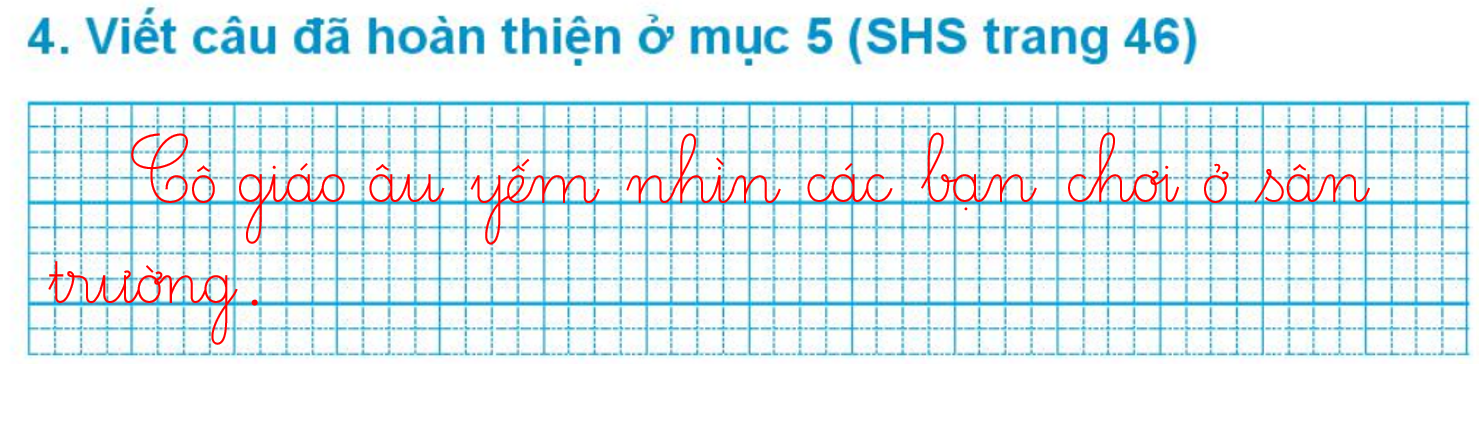 [Speaker Notes: HS viết vở Tập viết.]
Thư giãn
6. Quan sát tranh và dùng từ ngữ trong khung để nói theo tranh
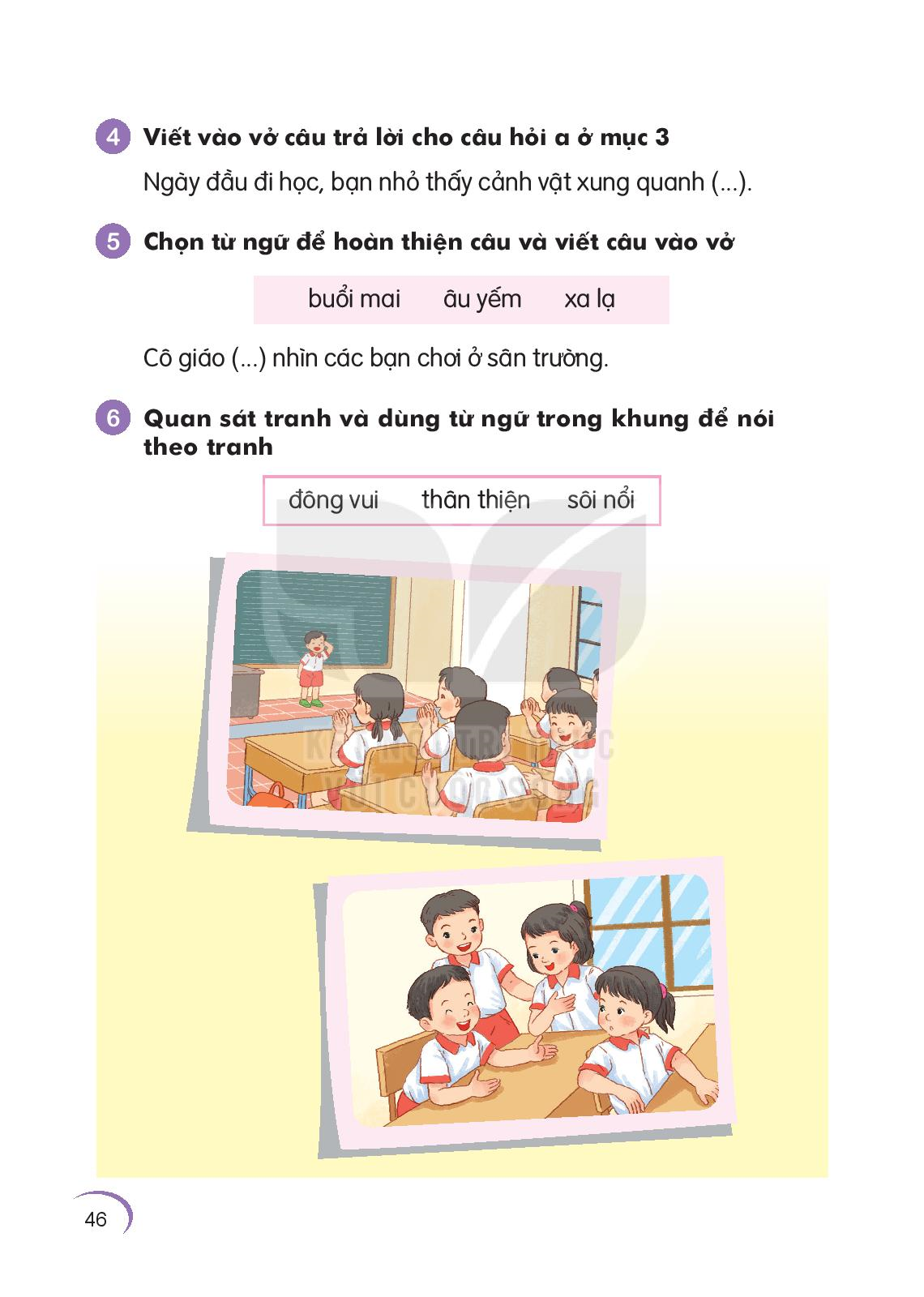 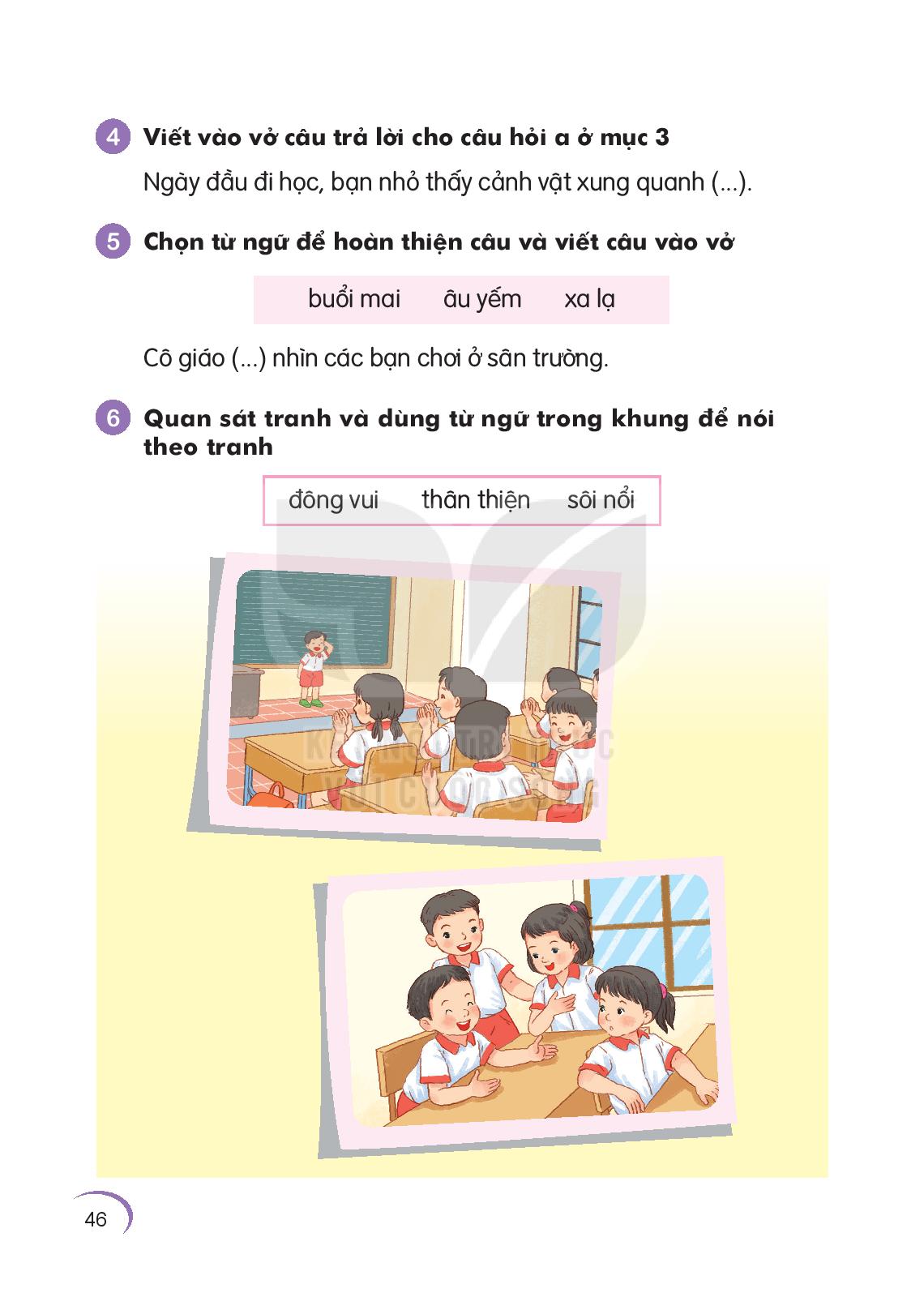 Đến trường có nhiều bạn thật đông vui.
Các bạn nói chuyện với nhau thân thiện.
Các bạn trao đổi bài sôi nổi.
Ngày đầu tiên đi học, Nam thấy ở trường thật là đông vui. Các bạn trò chuyện với nhau sôi nổi và thân thiện.
TẠM BIỆT VÀ HẸN GẶP LẠI CÁC CON!